Stories of the Great Depression
Essential Questions
How did the Great Depression affect Americans?
What was the social and economic impact of the Great Depression?
Great Depression Facts
Draw a large circle on notebook paper.
Inside the circle, write down all the facts you know about the Great Depression.
Outside the circle, write down how you know the facts.
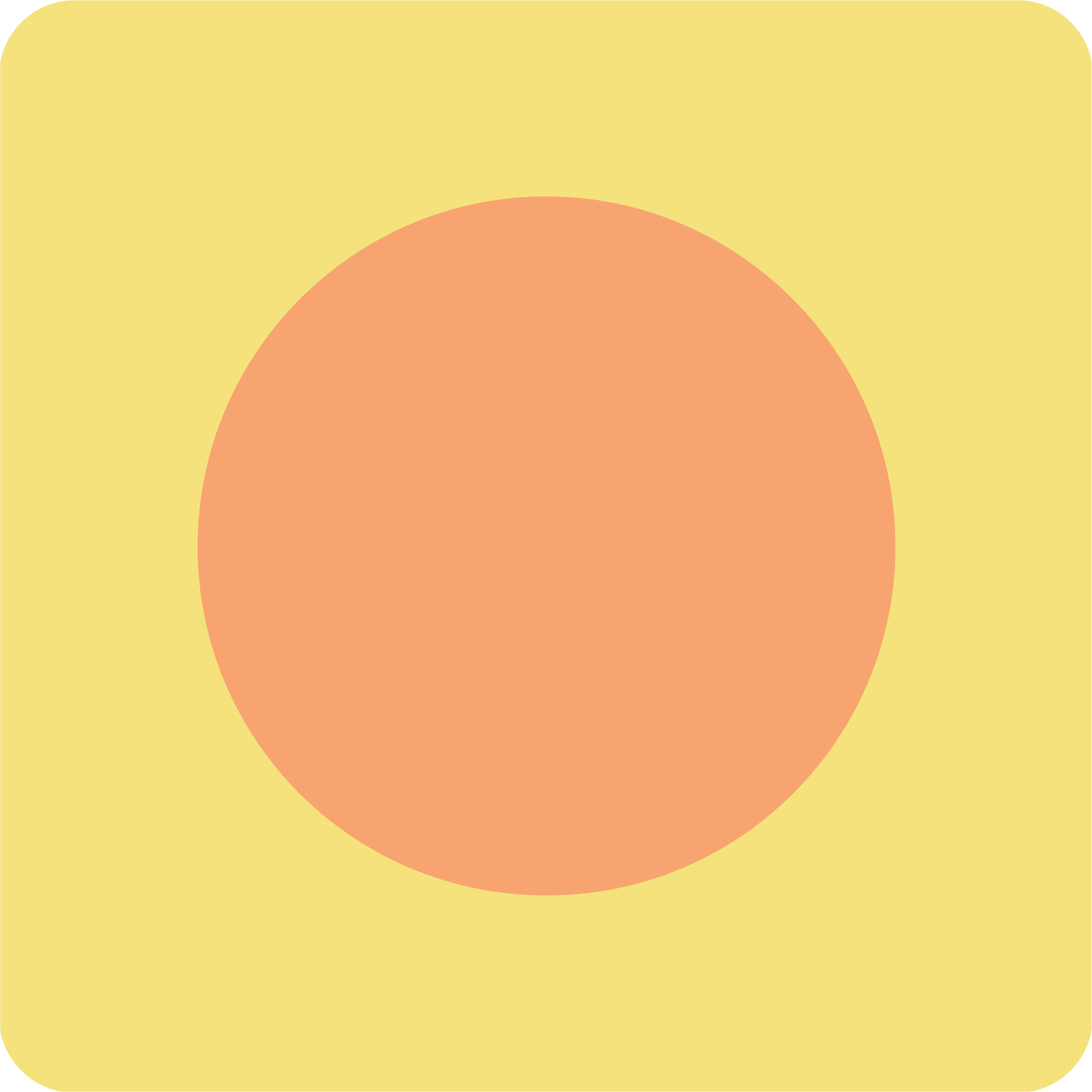 Paired Texts H-Chart
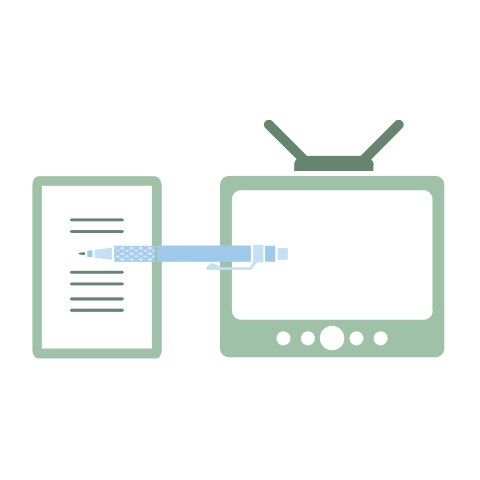 Read the Wall Street Crash of 1929 handout individually and highlight key points that answer the question: 
What was the economic impact of the Great Depression?
Paired Texts H-Chart
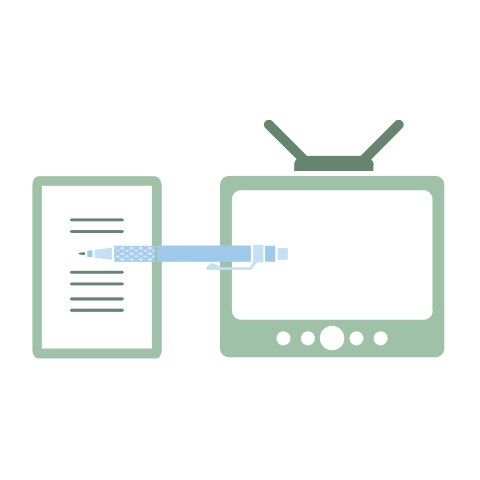 With your partner, complete the H-Chart:
Left side -  summarize your takeaways from the reading. 
Right side – analyze the photo, summarize some details that explain the social impact of the Great Depression. 
Write a short summary in the middle of the H-Chart that summarizes the Great Depression based on the reading and the photo.
FDR’s Fireside Chat
Decide who is partner 1 and partner 2.
Partner 1 underlines everything Roosevelt says about the problems people are facing. 
Partner 2 circles everything Roosevelt says Congress and him are going to do to help the economy and Americans.
FDR’s Fireside Chat
Create groups that only consist of either partner one or partner two students.
Discuss what you have circled or underlined and summarize it on the large paper. 
Be ready to share.
The Great Depression Summary
Use the photo from earlier to write a one paragraph newspaper article about the Great Depression. 
Include details about the economic and social impact the Great Depression had on Americans.